Figure 6. Quantitative assessment of MCT2 distribution between postsynaptic density areas of various excitatory and ...
Cereb Cortex, Volume 15, Issue 4, April 2005, Pages 361–370, https://doi.org/10.1093/cercor/bhh138
The content of this slide may be subject to copyright: please see the slide notes for details.
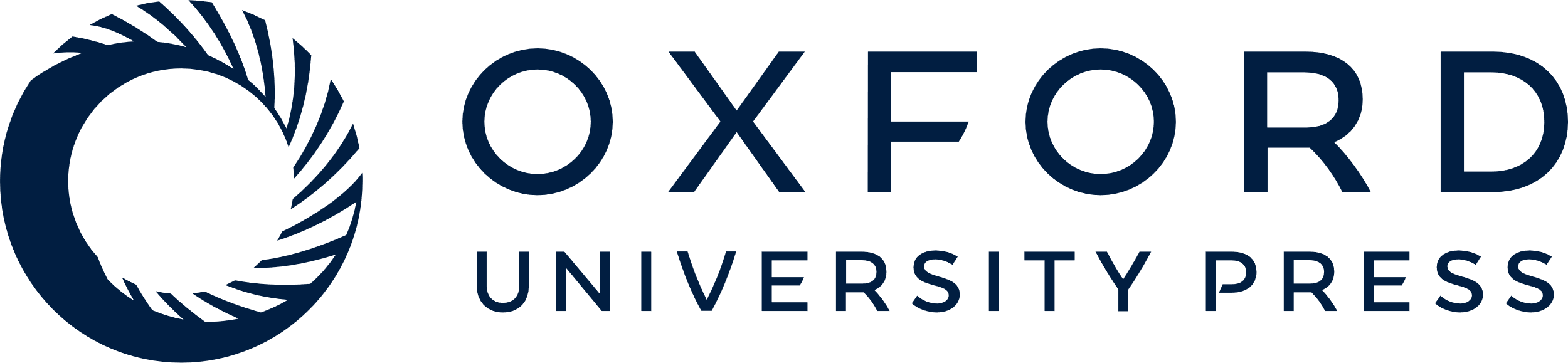 [Speaker Notes: Figure 6. Quantitative assessment of MCT2 distribution between postsynaptic density areas of various excitatory and inhibitory synapses, as well as among different postsynaptic or mitochondrial membrane portions. Values along the abscissa give the density of gold particles associated with MCT2 (mean number of gold particles/μm of membrane portion ± SD). SCC, Schaffer collateral/commissural fibre synapses in rat CA1 (n = 42). RC, recurrent collateral/commissural fibre synapses in rat CA3 (n = 30). PF, mouse cerebellar parallel fibre/Purkinje cell synapses (n = 31). MF, mossy fibre synapses (n = 23). Pi, synapses with symmetric synaptic specializations on rat CA1 pyramidal cell bodies (n = 15). per, perisynaptic membranes of asymmetric synapses in rat hippocampus and mouse cerebellum, i.e. membrane adjacent to the postsynaptic density area equivalent to the latter in length (n = 103). ext, extrasynaptic membranes of dendrites postsynaptic to the excitatory synapses and of presynaptic terminals (n = 103). mit, outer membranes of mitochondria in presynaptic terminals (n = 85). Asterisks, values of SCC, RC and PF were significantly higher than those of MF (P < 0.01; non-parametric Mann–Whitney U-test). Filled circle, values of MF were significantly higher than those of per, ext and mit (P < 0.01; non-parametric Mann–Whitney U-test).


Unless provided in the caption above, the following copyright applies to the content of this slide: Cerebral Cortex V 15 N 4 © Oxford University Press 2004; all rights reserved]